جامعة طنطا
كلية التربية النوعية
مكتب وكيل الكلية لشئون خدمة المجتمع وتنمية البيئة
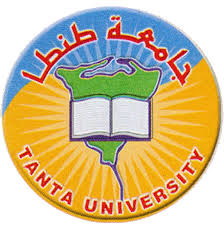 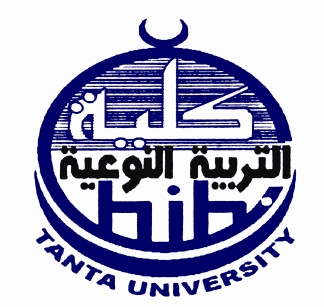 التقرير السنوي من 2017حتى 2018
القوافل الطبية
قافلة طبية تثقيفية الى قرية سندسيس مركز المحلة الكبرى
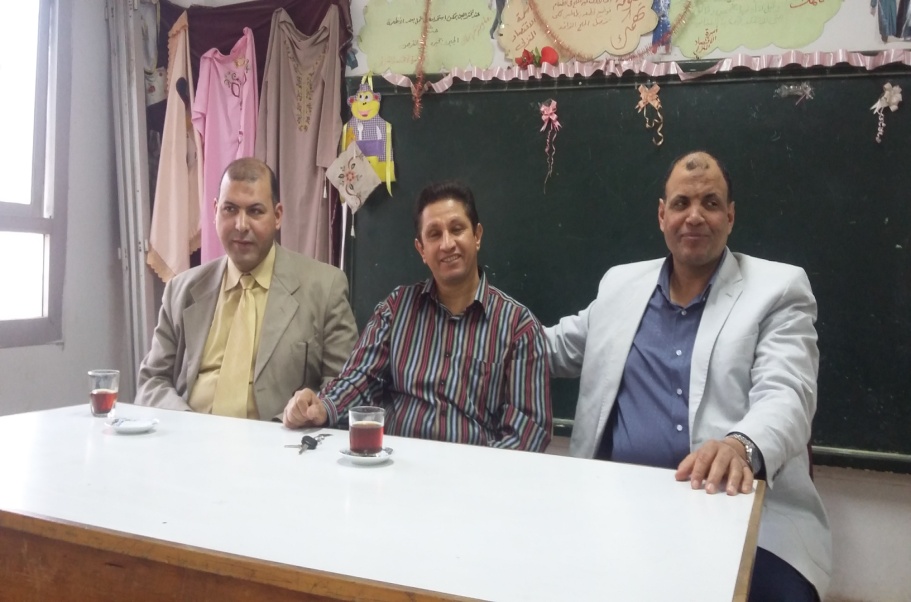 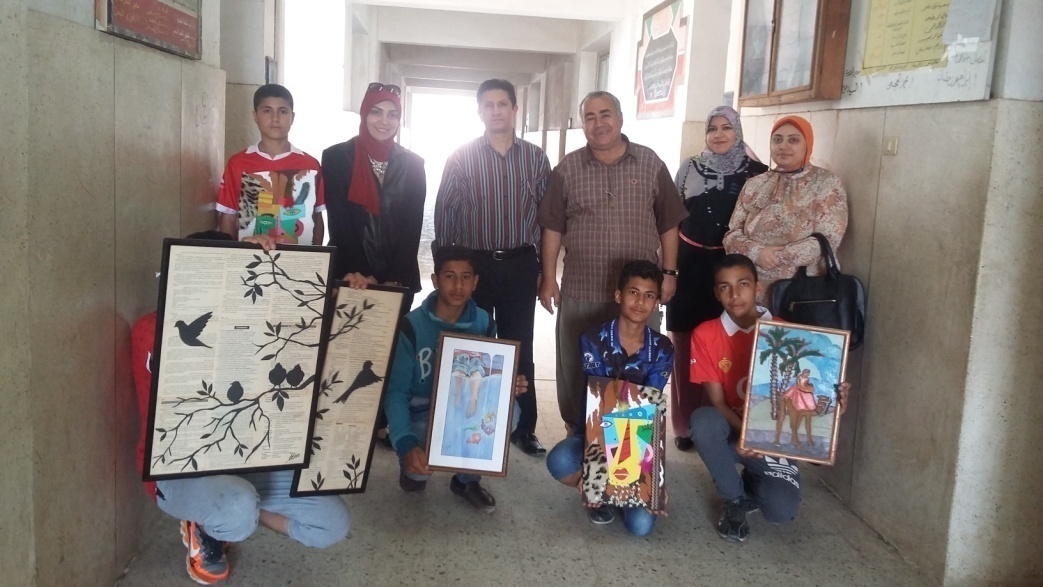 قافلة شاملة إلى قرية كفر المحروق- مركز كفر الزيات- والقرى والعزب المجاورة لها والتي قامت يوم الاثنين الموافق 3/7/2017م لاكتشاف الموهوبين فى مجالي (الرسم والموسيقي)
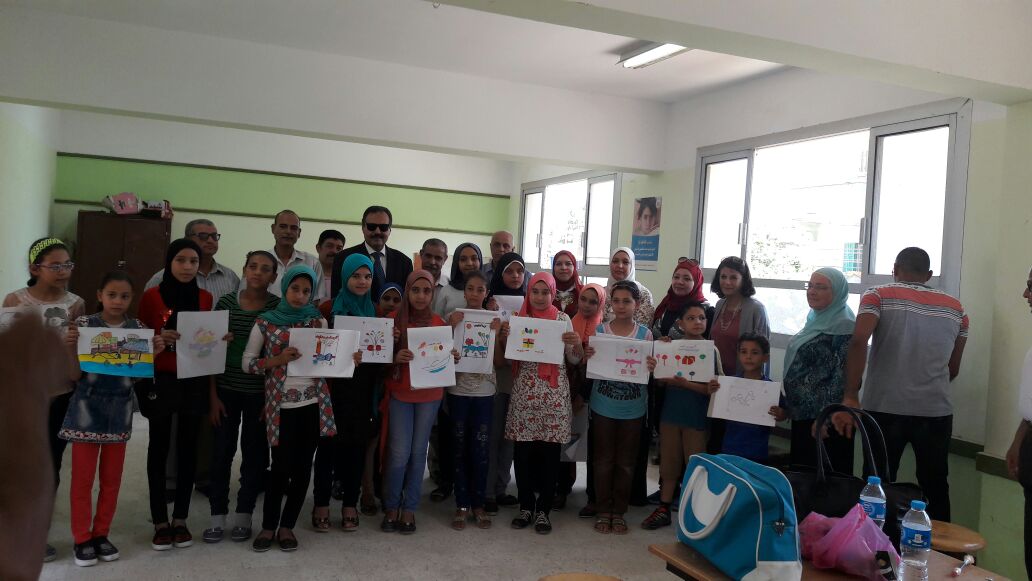 القافلة الطبية البيئية التثقيفية إلى قرية شبراتنا مركز بسيون والقرى والعزب المجاورة لها 
وذلك يوم الأربعاء الموافق 8/11/2017م  وذلك لاكتشاف الموهوبين
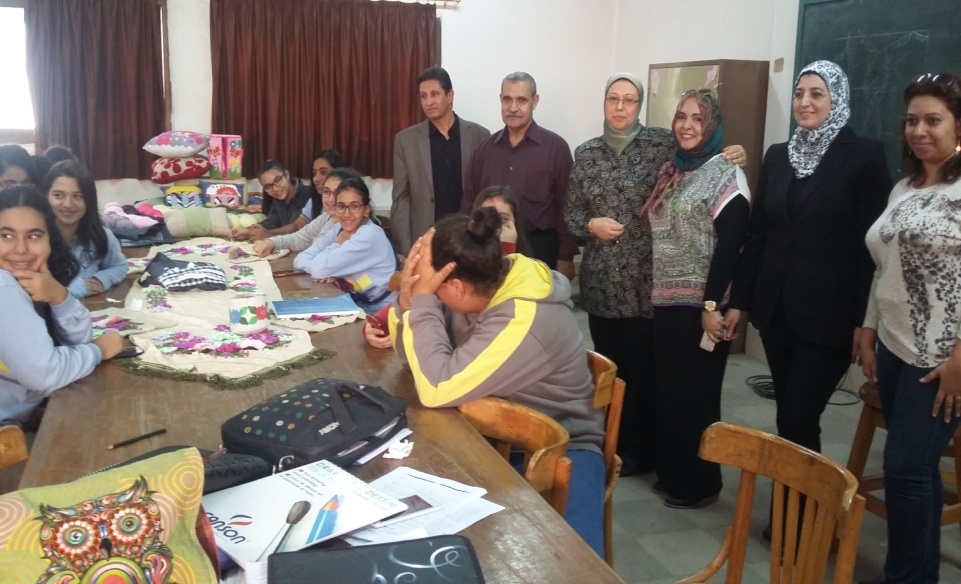 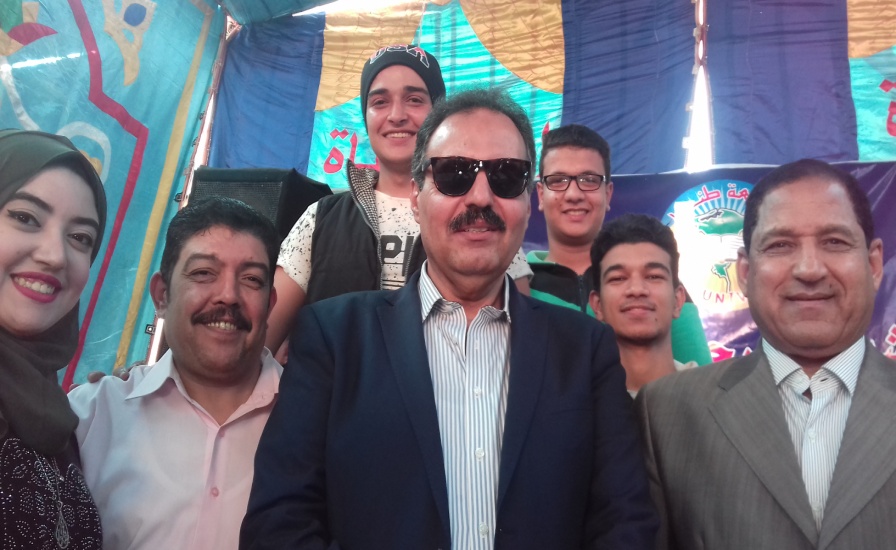 القافلة الصناعية لجامعة طنطا إلى شركة مصر للغزل والنسيج بالمحلة الكبرى 
وذلك يوم الأربعاء الموافق 15/11/2017
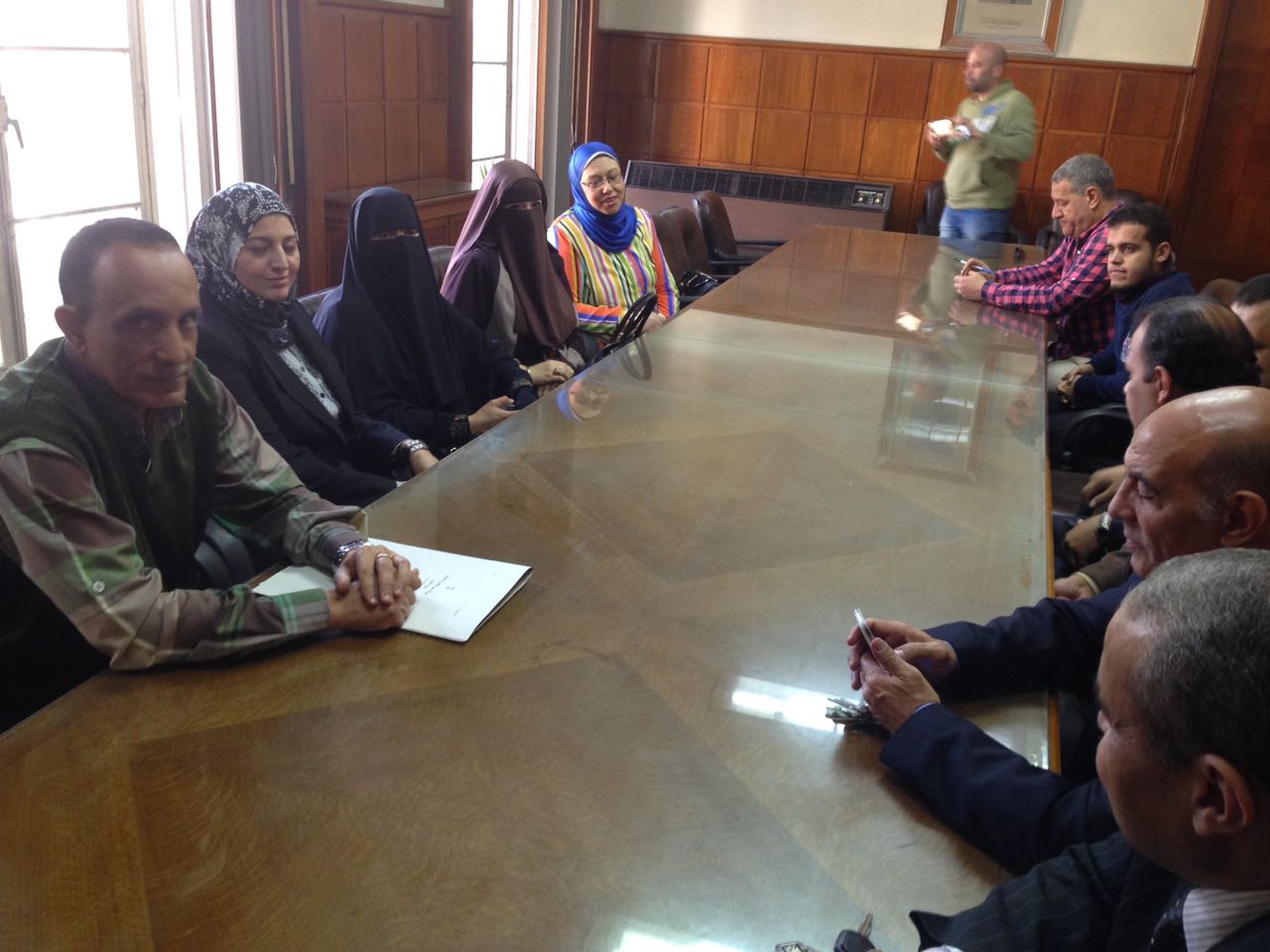 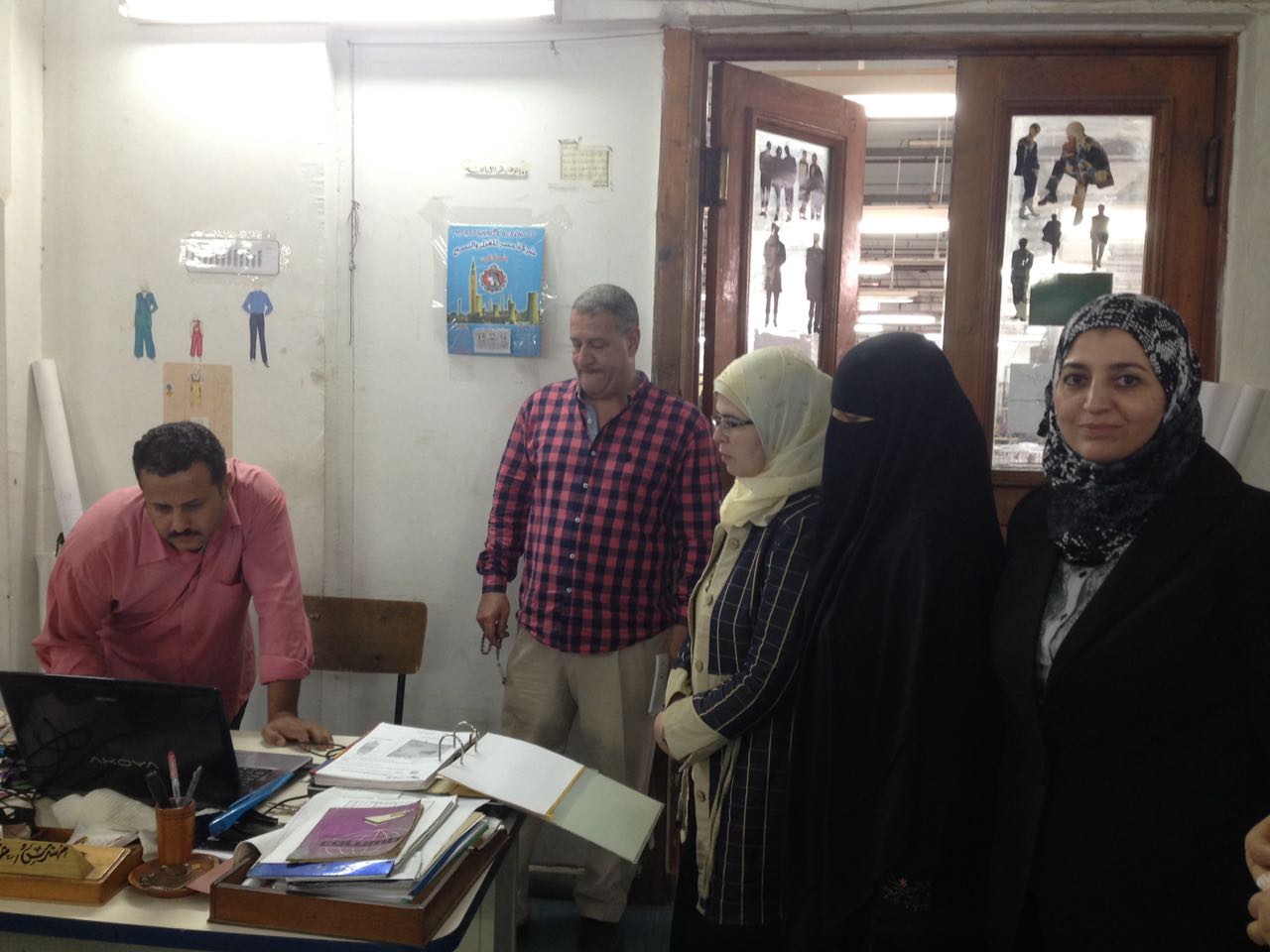 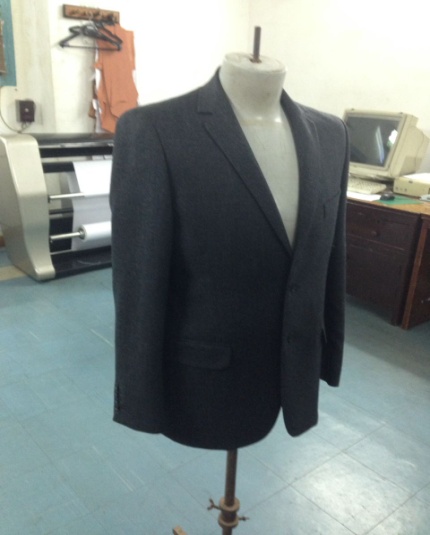 زيارة مدرسة السلام الخاصة للغات بكلية التربية النوعية
وذلك يوم الخميس الموافق 9/11/2017م
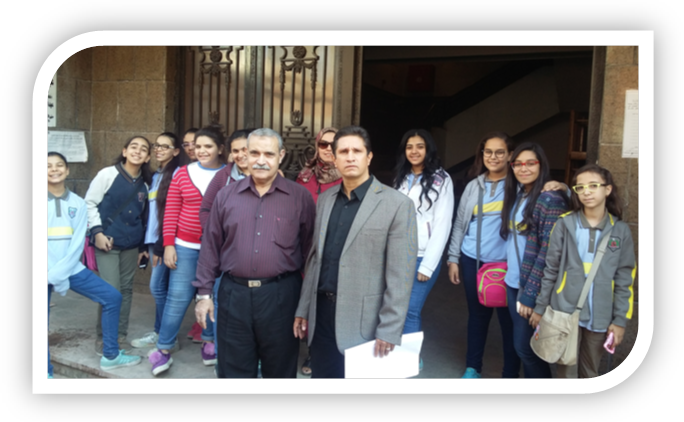 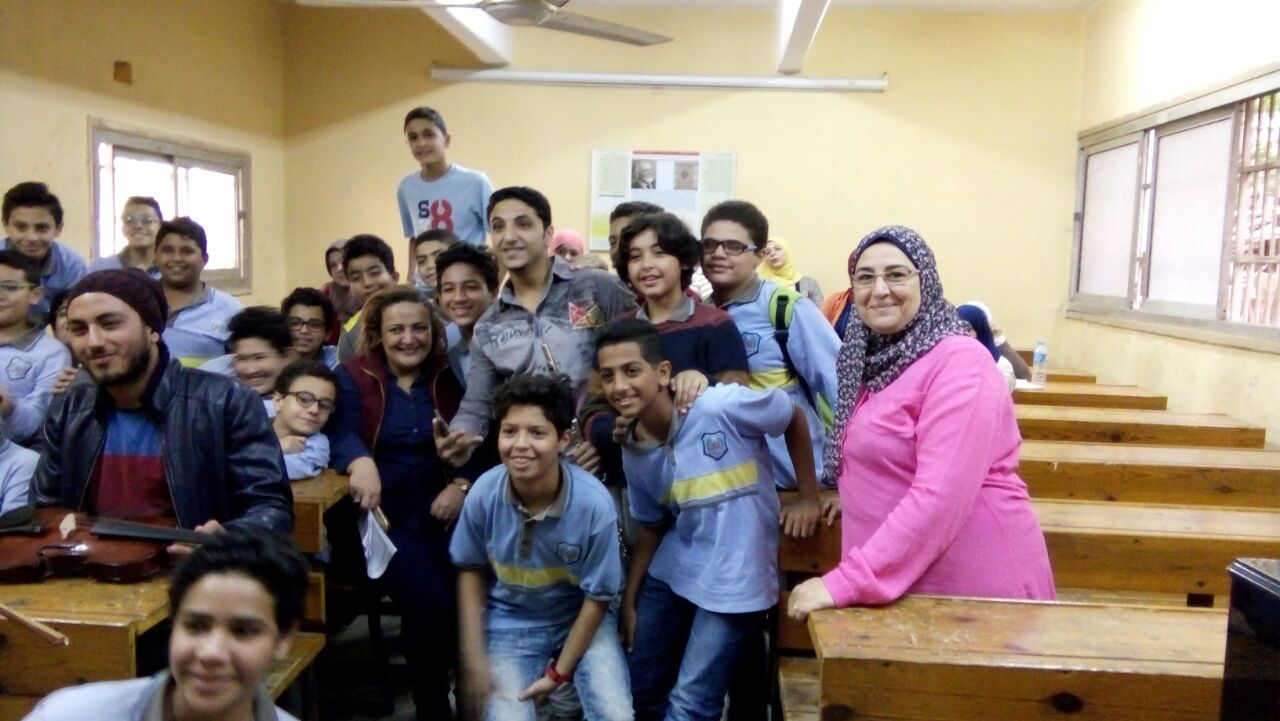 الندوات
ندوة "ترشيد الطاقة” وذلك يوم الإثنين الموافق 20/3/2017م.
والذي ألقاها السيد الأستاذ الدكتور/أحمد محمد رفعت
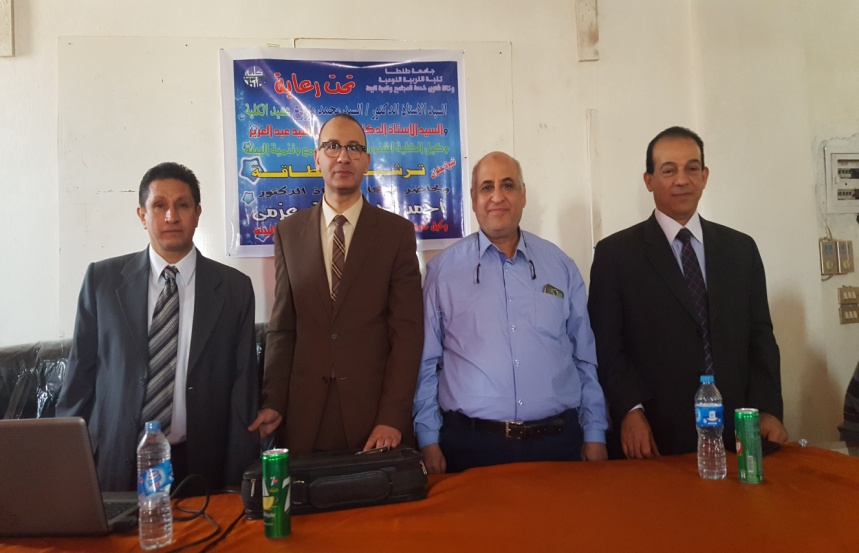 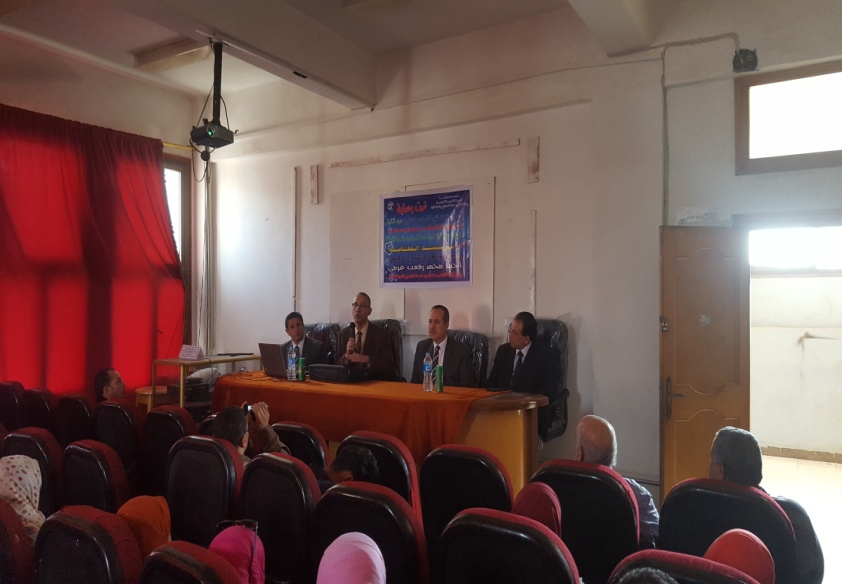 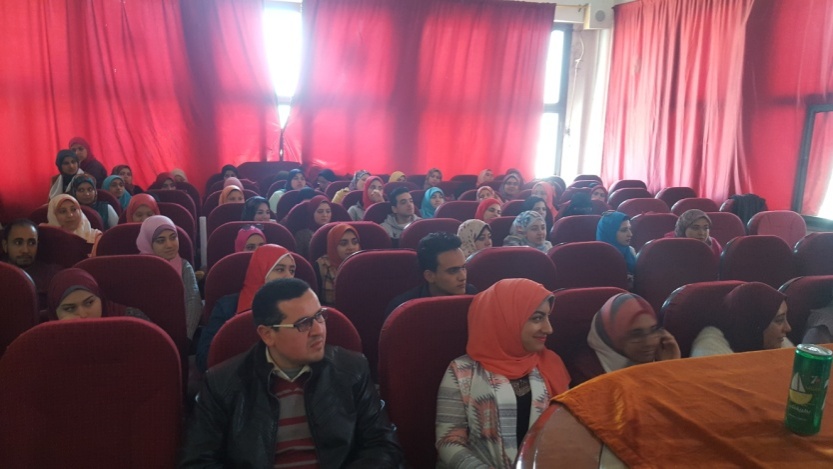 ندوة "بالانتماء والشباب تحيا مصر" وذلك يوم الثلاثاء الموافق5/12/2017م. والذي ألقاها السيد الأستاذ الدكتور / عبد الوهاب كامل أستاذ بكلية التربية – جامعة طنطا
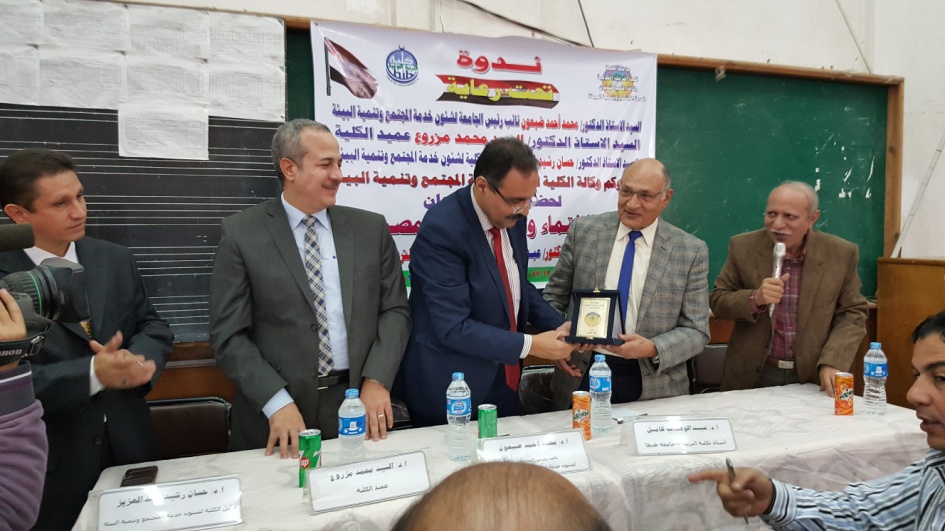 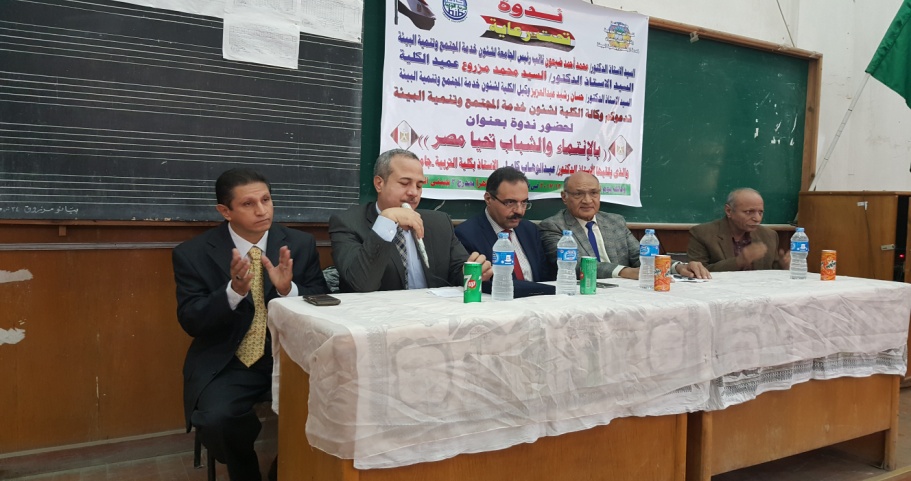 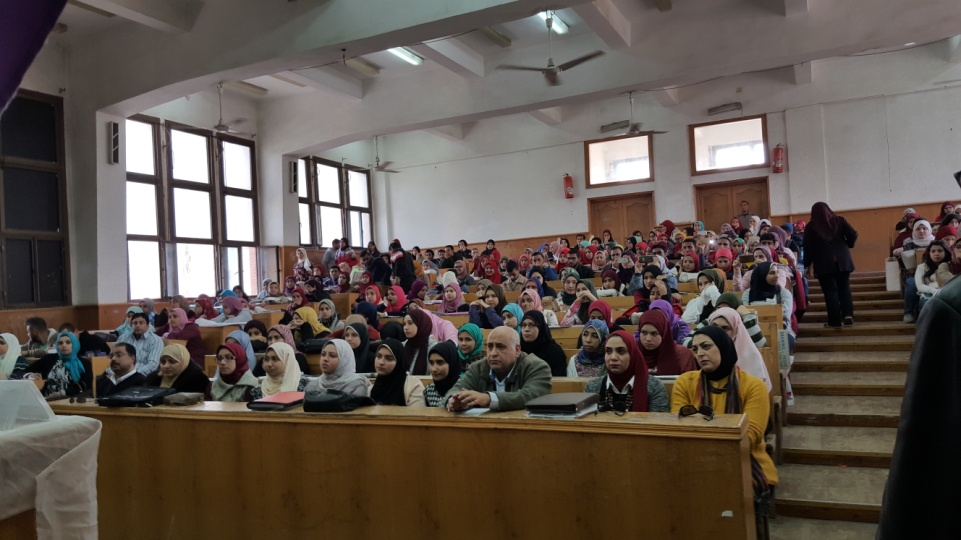 ندوة ”المشاركة الايجابية لشباب فى الانتخابات الرئاسية" وذلك يوم الخميس الموافق6/3/2018محاضر بها كلاً من السيد اللواء/ حمدي لبيب الخبير الأمني والاستراتيجي.والسيد الأستاذ / داوود عصمت الكاتب الصحفي والمحلل السياسي.
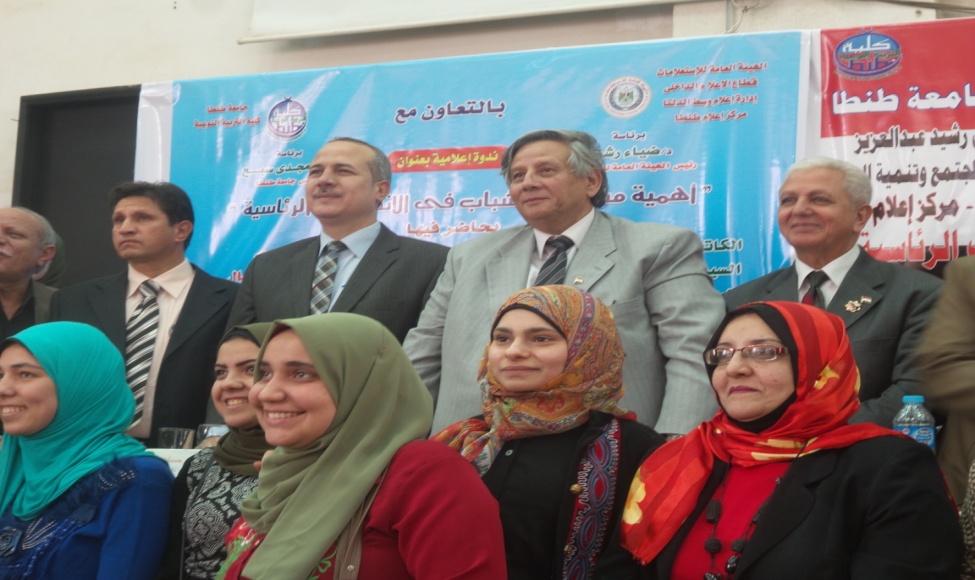 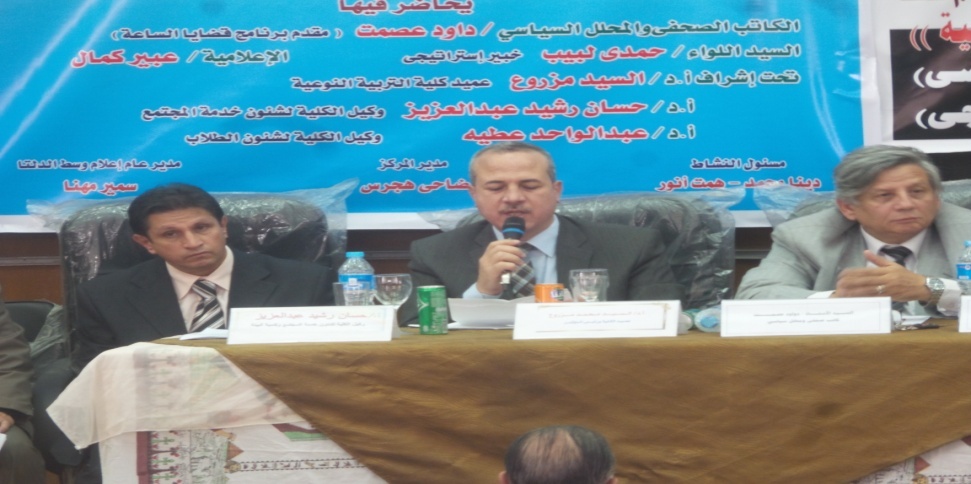